Manual de uso para la plataforma de Sistema de ponencias
ASPIRANTE A PONENTE
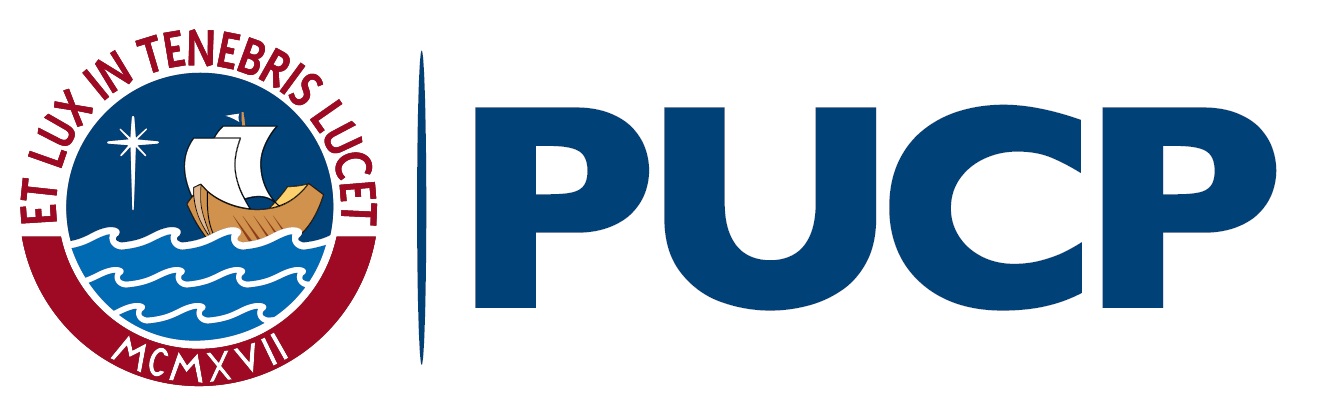 OFICINA DE
EVENTOS Y
VIAJES
El aspirante a ponente deberá ingresar al link de formulario del evento para registrarse
Oficina de Eventos y Viajes
ASPIRANTE A PONENTE
Al dar click en el link le aparecerá la siguiente ventana, en la cual deberá completar los datos respectivos.
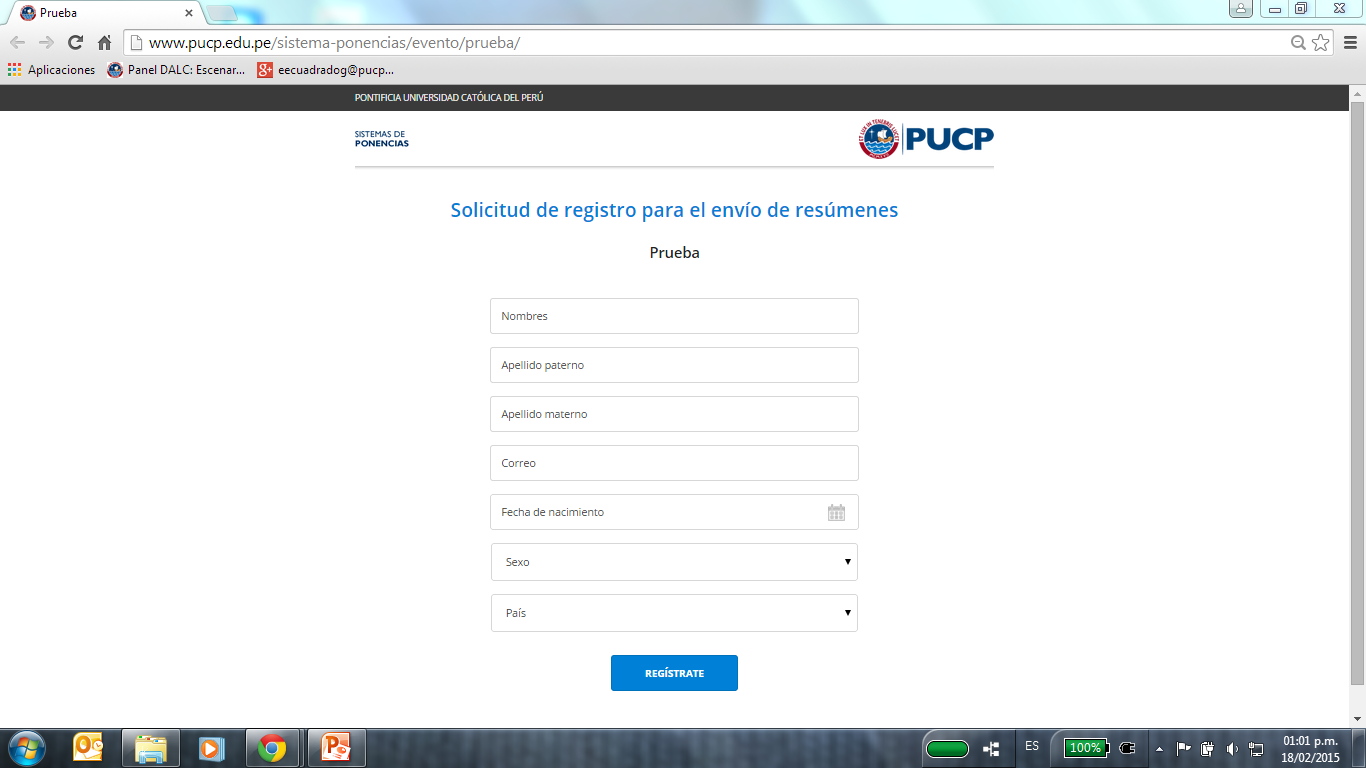 Oficina de Eventos y Viajes
ASPIRANTE A PONENTE
Luego de haber registrado los datos, deberá dar click en el botón “Registrar” y le aparecerá una ventana de confirmación.
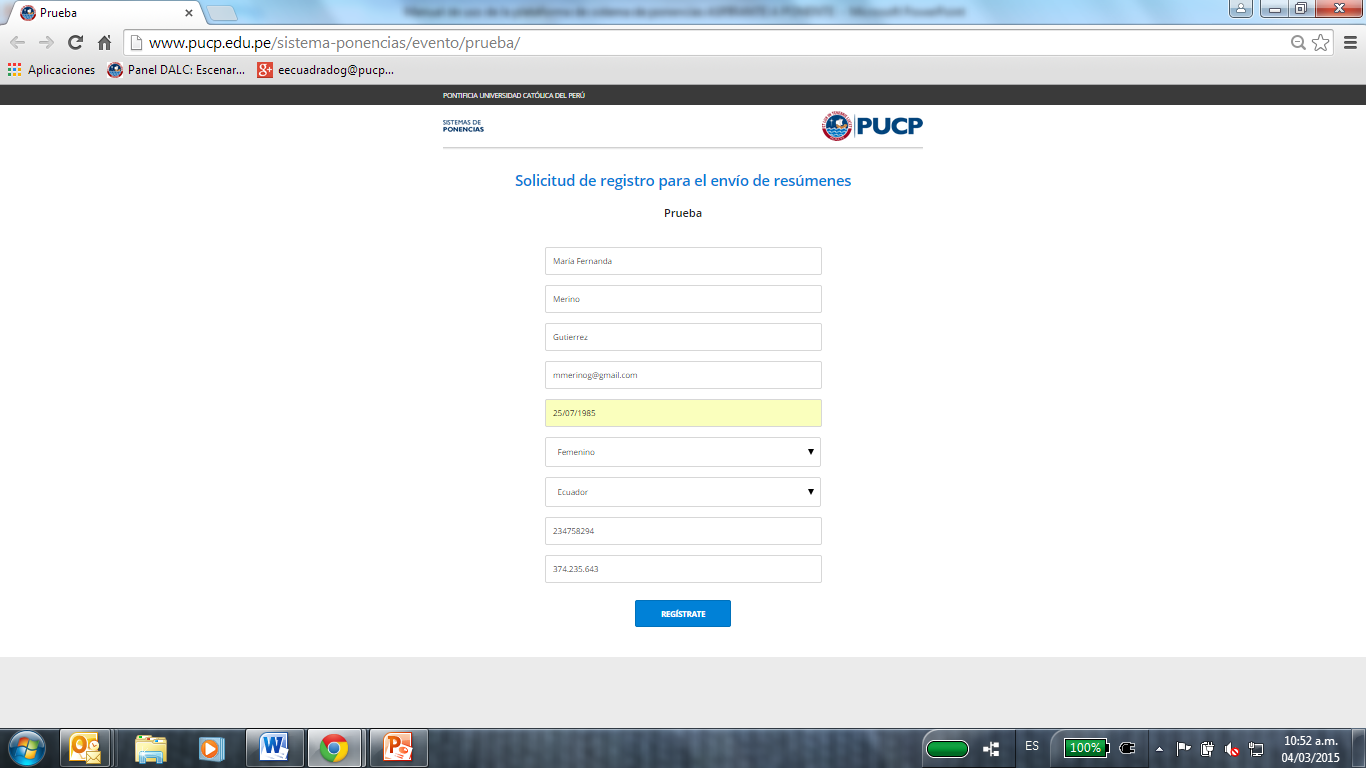 *Si es un participante extranjero deberá colocar su número de pasaporte o carné de extranjería. 

*Si es peruano deberá colocar su número de DNI (8 dígitos)
Oficina de Eventos y Viajes
ASPIRANTE A PONENTE
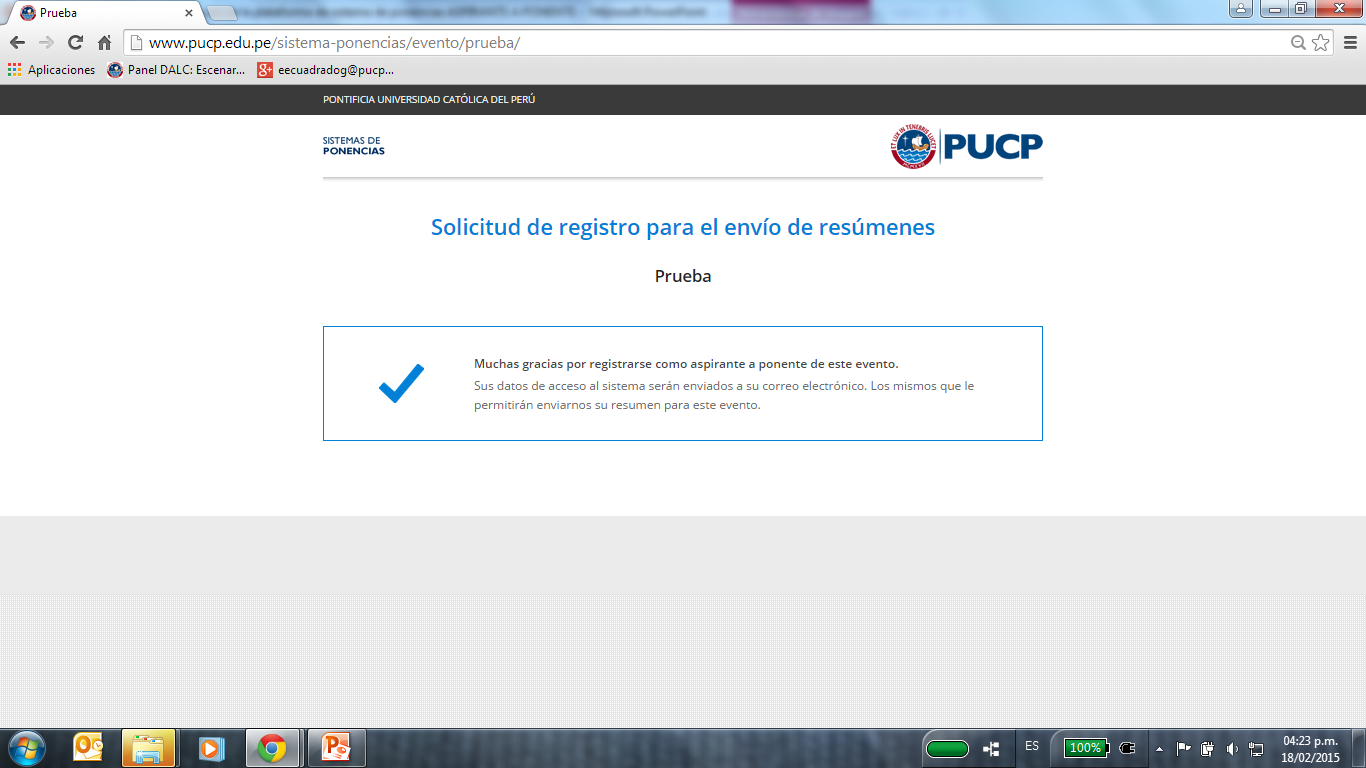 Oficina de Eventos y Viajes
ASPIRANTE A PONENTE
El sistema le enviará un mail automático a la dirección de correo que registró. Debe dar click al enlace y agregar el usuario y contraseña.
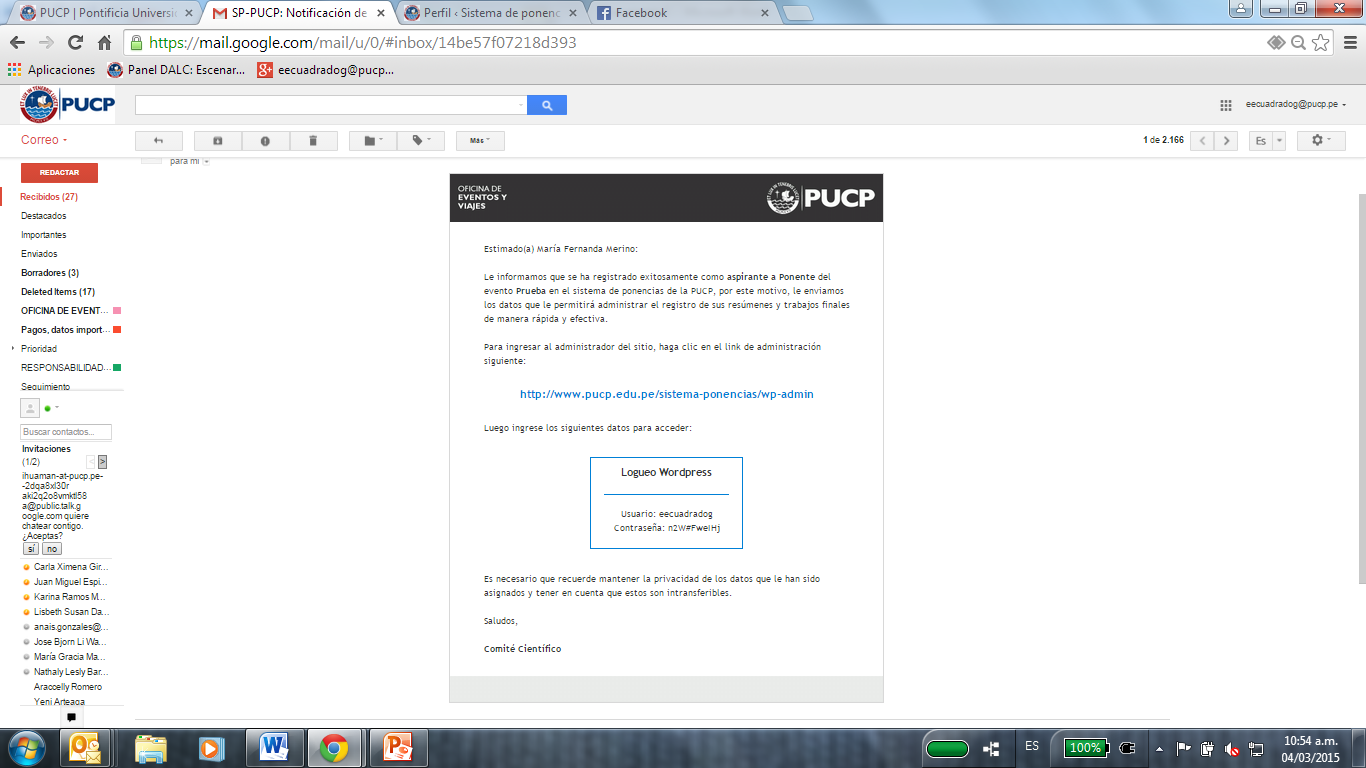 Usuario: mmerigog
Contraseña: n2W#FweIjh
Oficina de Eventos y Viajes
ASPIRANTE A PONENTE
Ingrese su usuario y contraseña en los espacios respectivos y dé click en el botón "Acceder"
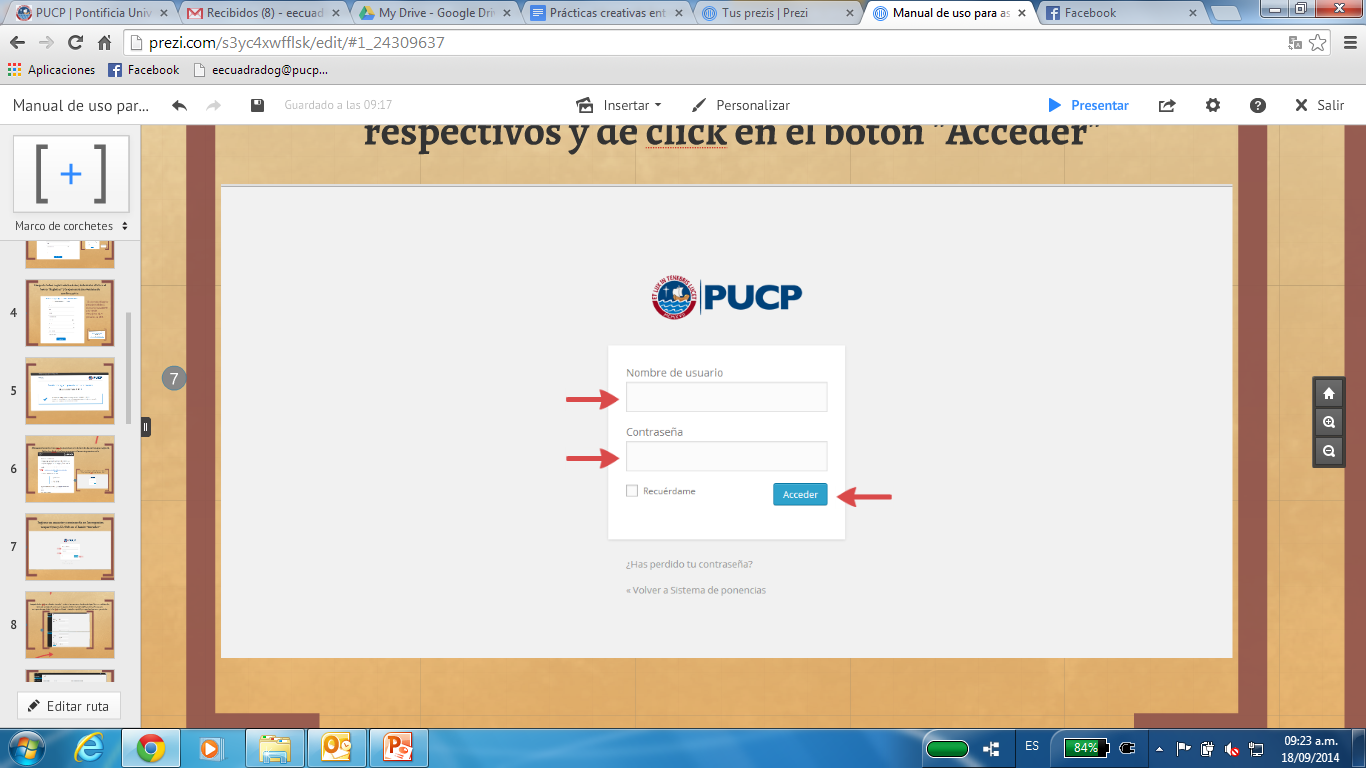 Dar click aquí si en caso olvida  
su contraseña
Oficina de Eventos y Viajes
ASPIRANTE A PONENTE
Después de dar click en el botón “Acceder”, se abrirá una ventana donde tendrá que llenar o modificar los datos que registraron anteriormente. Luego deberá dar click en el botón “Actualizar perfil” para que los datos sean guardados.
mmerinog
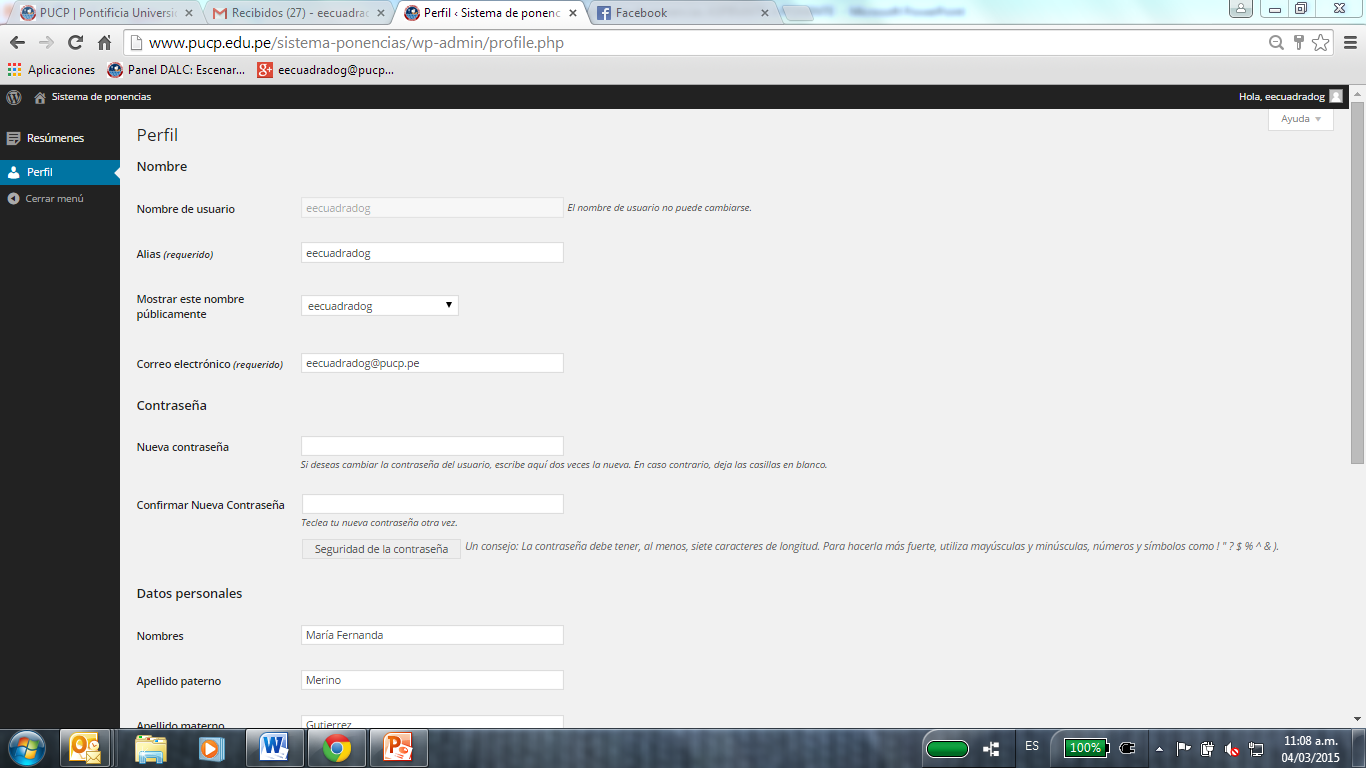 mmerinog
mmerinog
mmerinog@pucp.pe
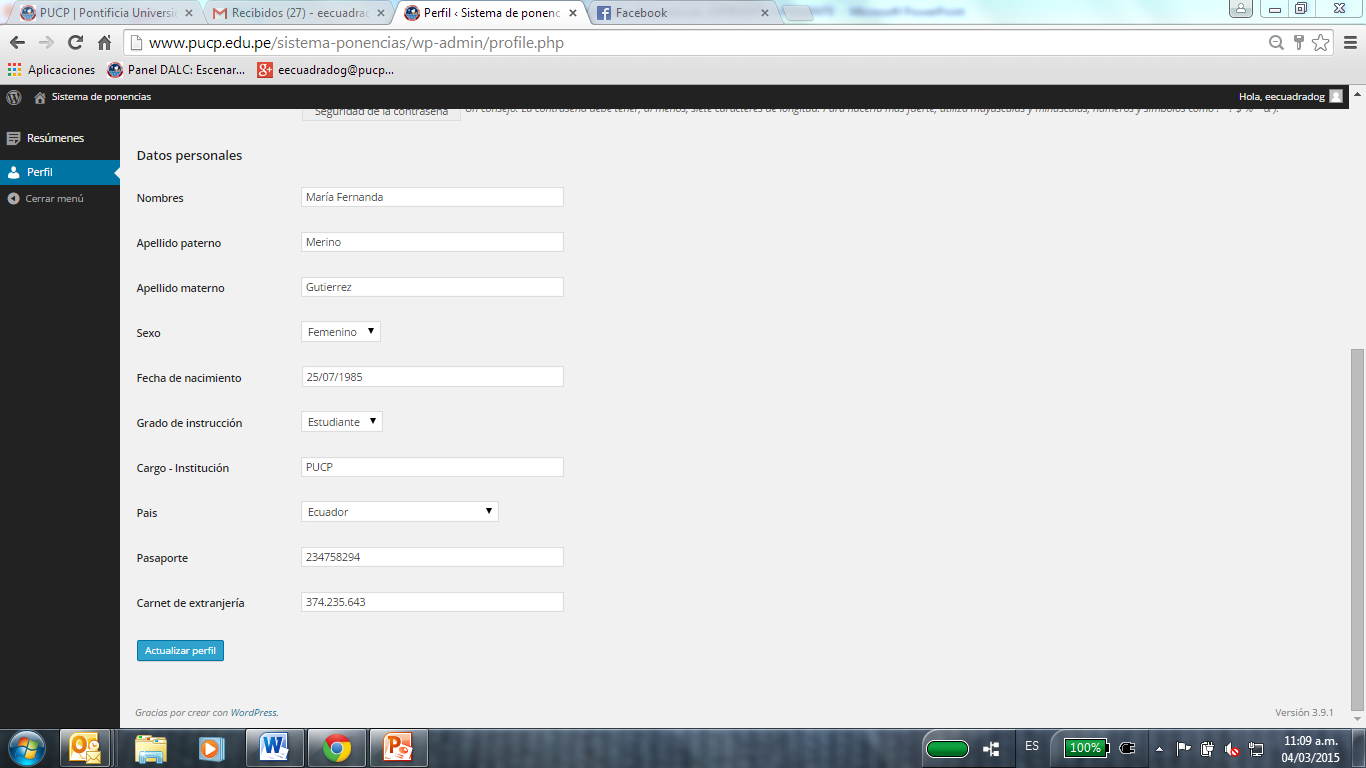 Oficina de Eventos y Viajes
ASPIRANTE A PONENTE
Luego de haber dado click en el botón “Actualizar perfil”, podrá ir a la pestaña “Resúmenes” donde podrá ver los resúmenes que tendrá que desarrollar. Si le damos click al título del resumen que se encuentra en estado “Borrador”, se podrá editar el resumen.
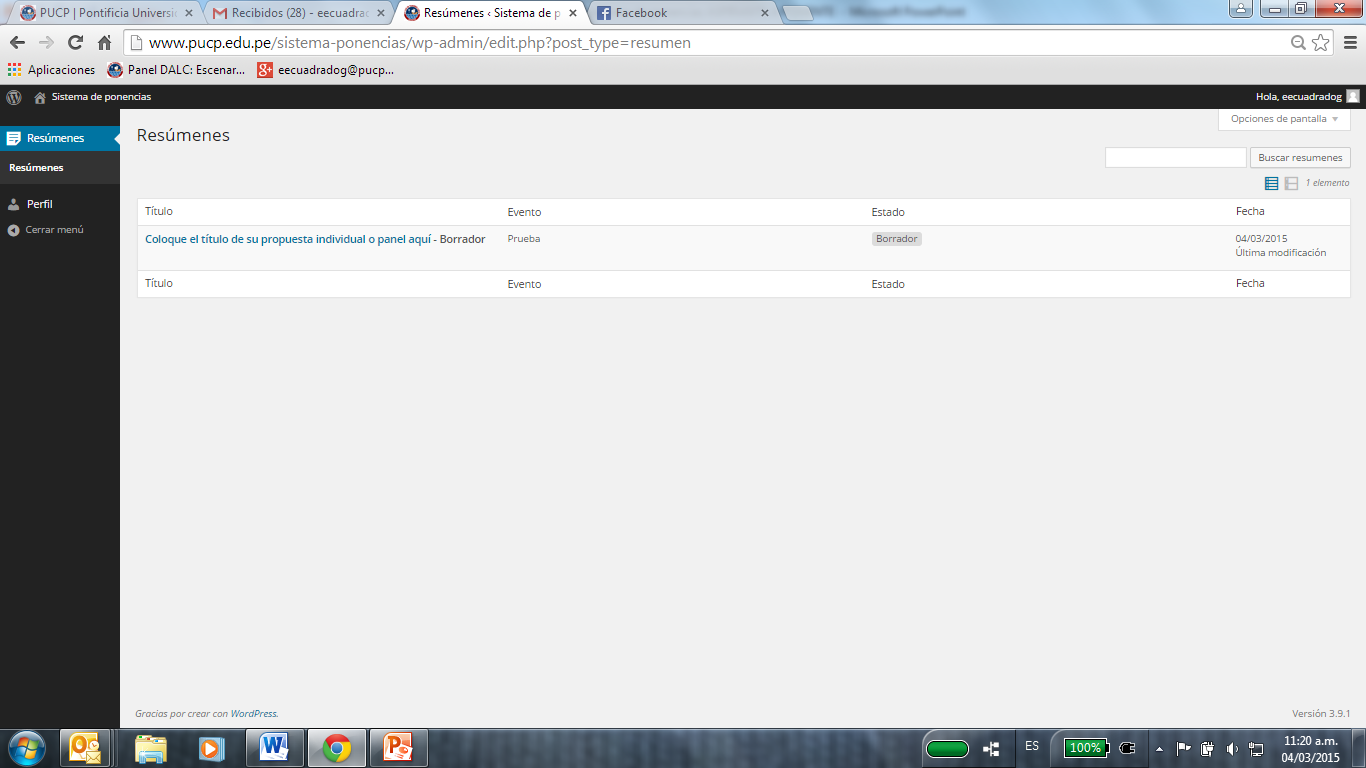 Oficina de Eventos y Viajes
ASPIRANTE A PONENTE
Al dar click podrá observar los cuadros de texto que están por llenar como “colocar el nombre al resumen”. Además, dos pestañas una que dice “Descripción” y otra "Coautores".
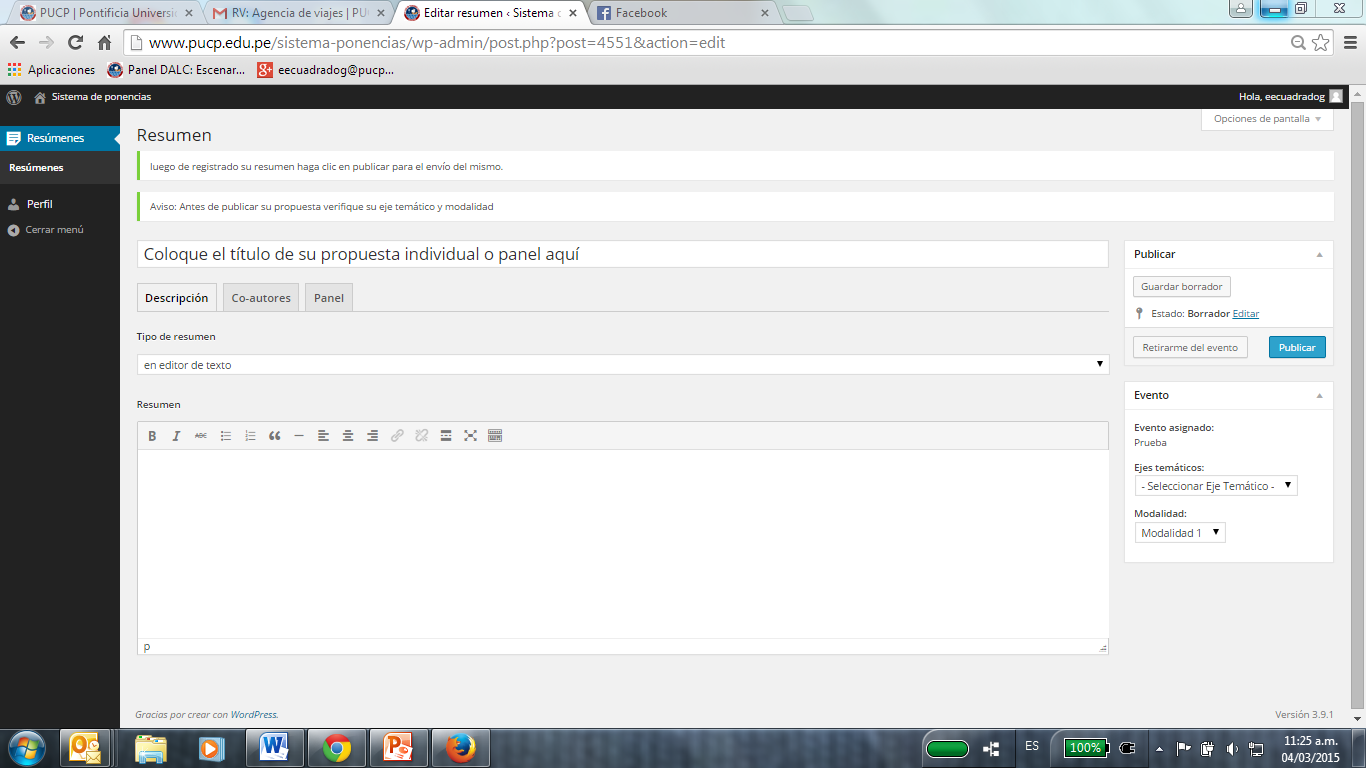 Oficina de Eventos y Viajes
ASPIRANTE A PONENTE
En la pestaña "Descripción" podrá realizar su resumen. Debe escoger entre las opciones “en editor de texto” o “archivo”. Si escoge la opción “en editor de texto” podrá desarrollar su resumen en la sección marcada.
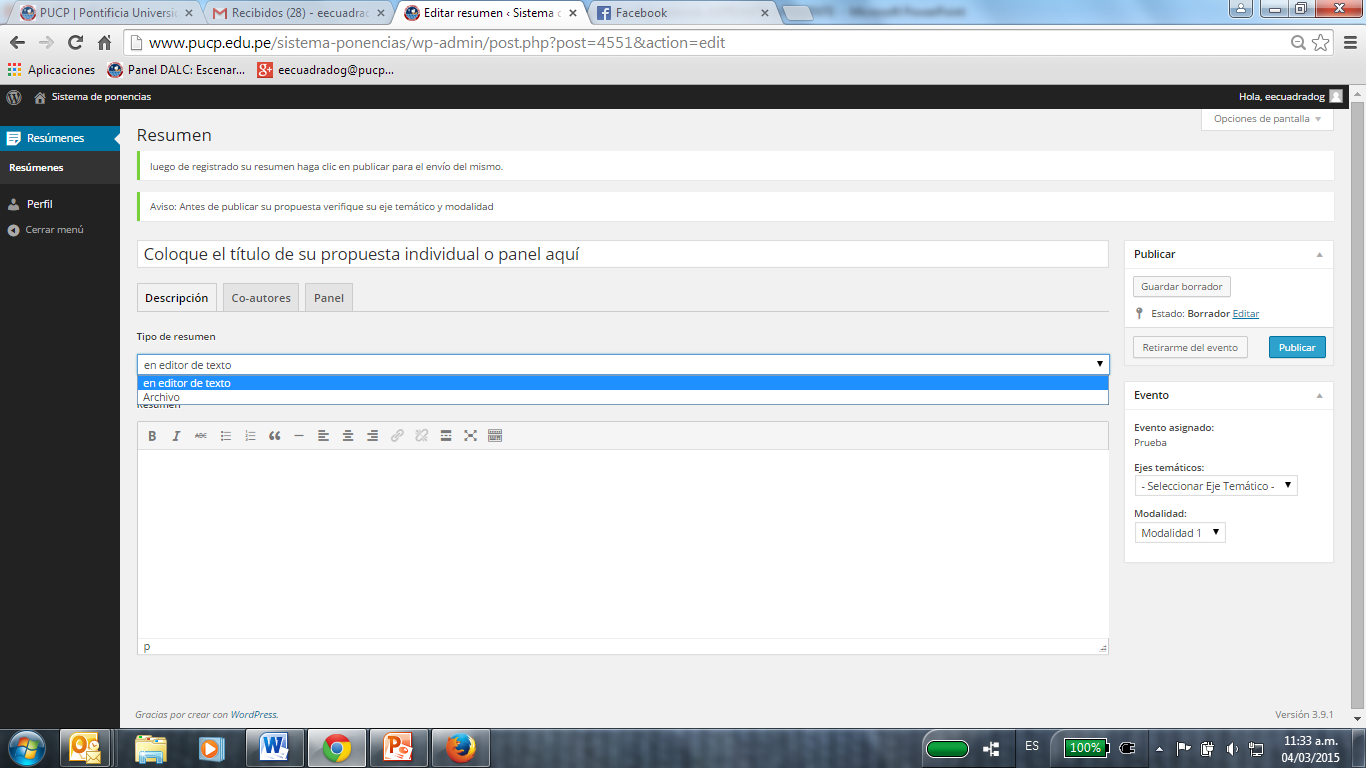 Oficina de Eventos y Viajes
ASPIRANTE A PONENTE
Si escoge la opción “Archivo”, podrá adjuntar el archivo dando click en el botón “Añadir archivo”.
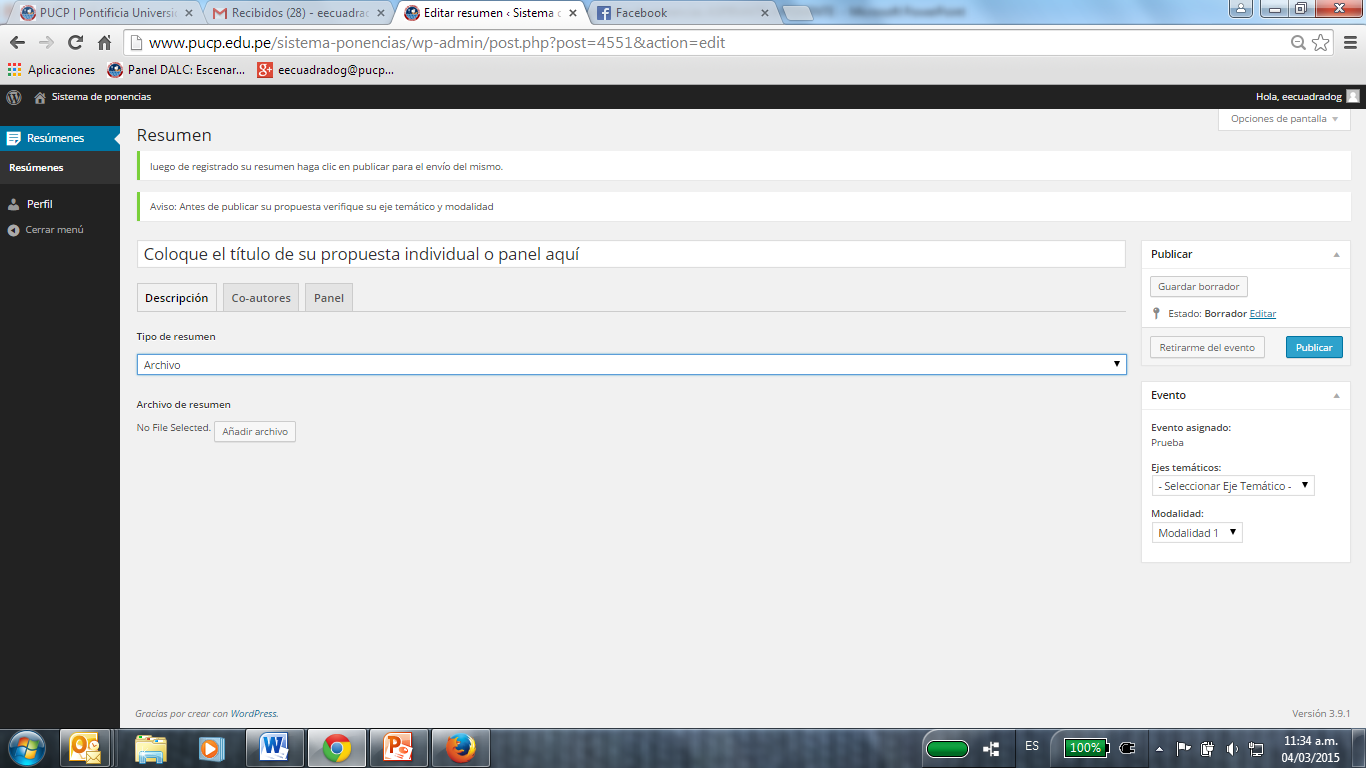 Oficina de Eventos y Viajes
ASPIRANTE A PONENTE
Dando click en la pestaña “Coautores” podrá colocar los datos del coautor del resumen. Para esto deberá dar click en el botón “+Añadir coautor”.
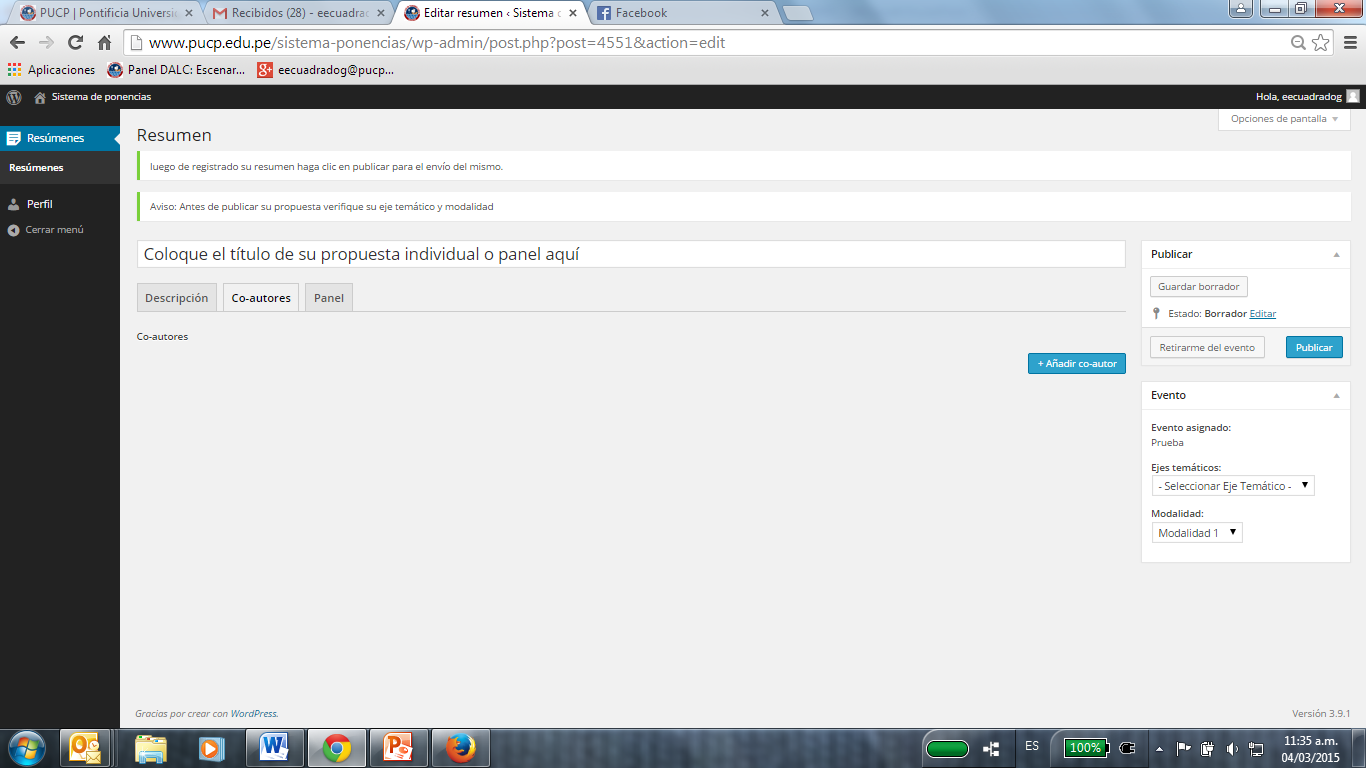 ASPIRANTE A PONENTE
Oficina de Eventos y Viajes
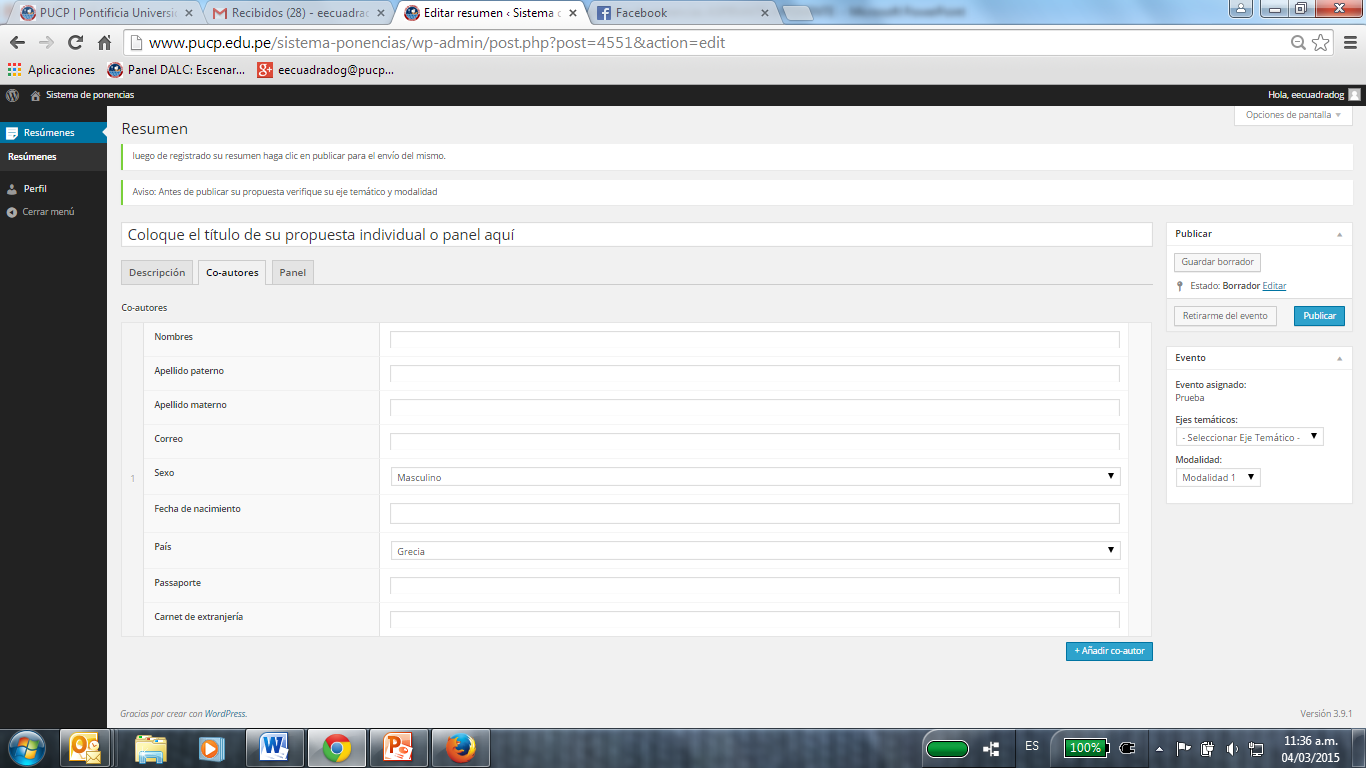 Oficina de Eventos y Viajes
ASPIRANTE A PONENTE
Dando click en la pestaña “Panel” podrá colocar los datos de los participantes de una propuesta de panel. Para esto deberá dar click en el botón “+Añadir panelista”.
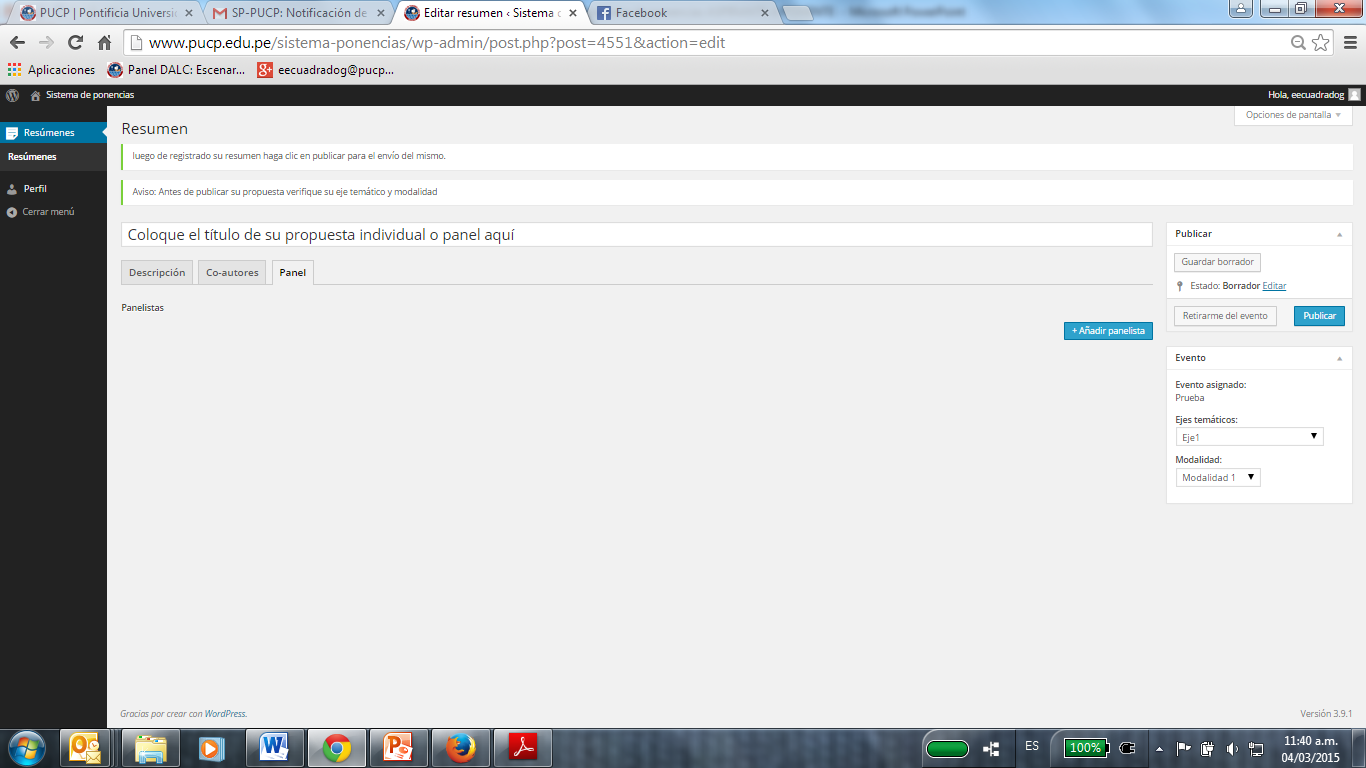 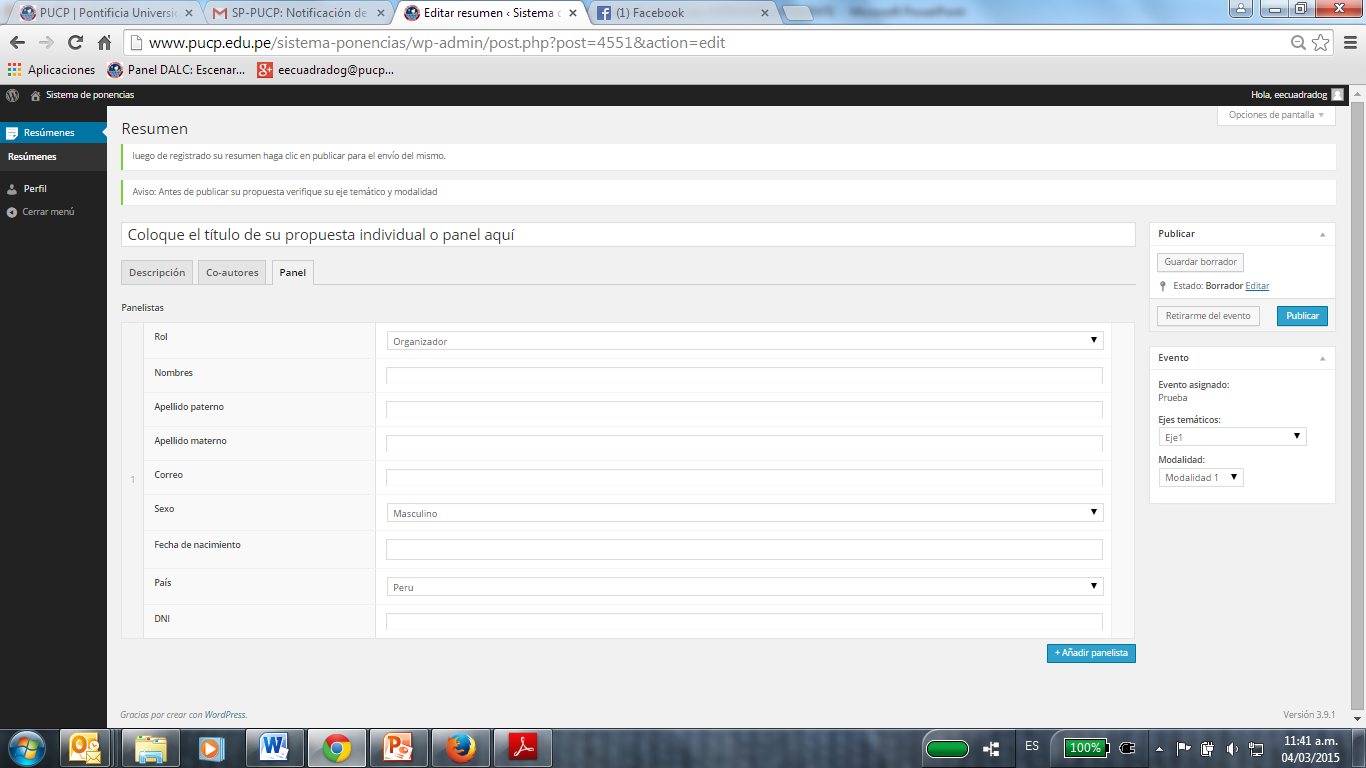 IMPORTANTE: Una vez que se terminó de editar el resumen y de llenar los campos requeridos deberá escoger el eje de prueba al cual va a postular y la modalidad.
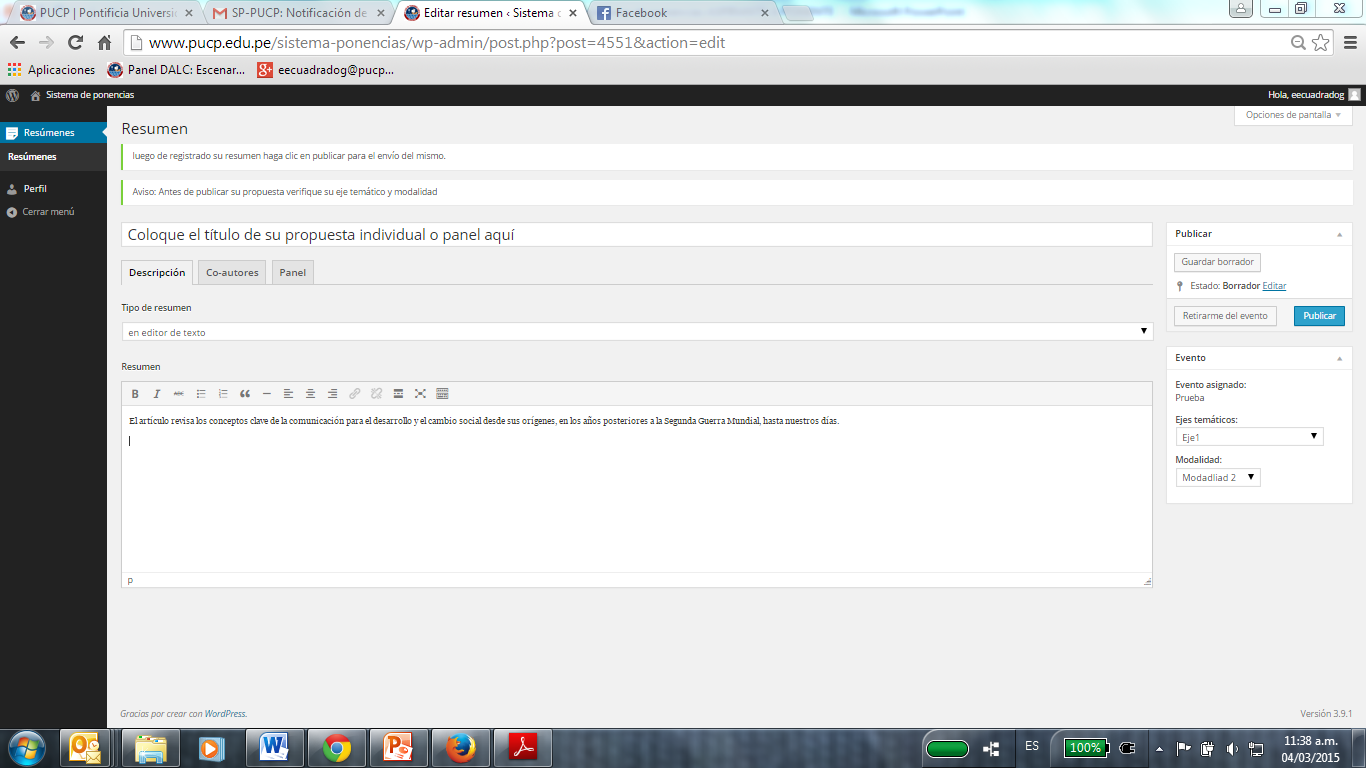 Oficina de Eventos y Viajes
ASPIRANTE A PONENTE
Una vez escogido el eje al cual postulará debe dar click en el botón “Guardar borrador” si es que aún no desea publicarlo. Si ya desea publicarlo, debe dar click en el botón “Publicar” para poder enviar el resumen al respectivo comité científico que lo evaluará.
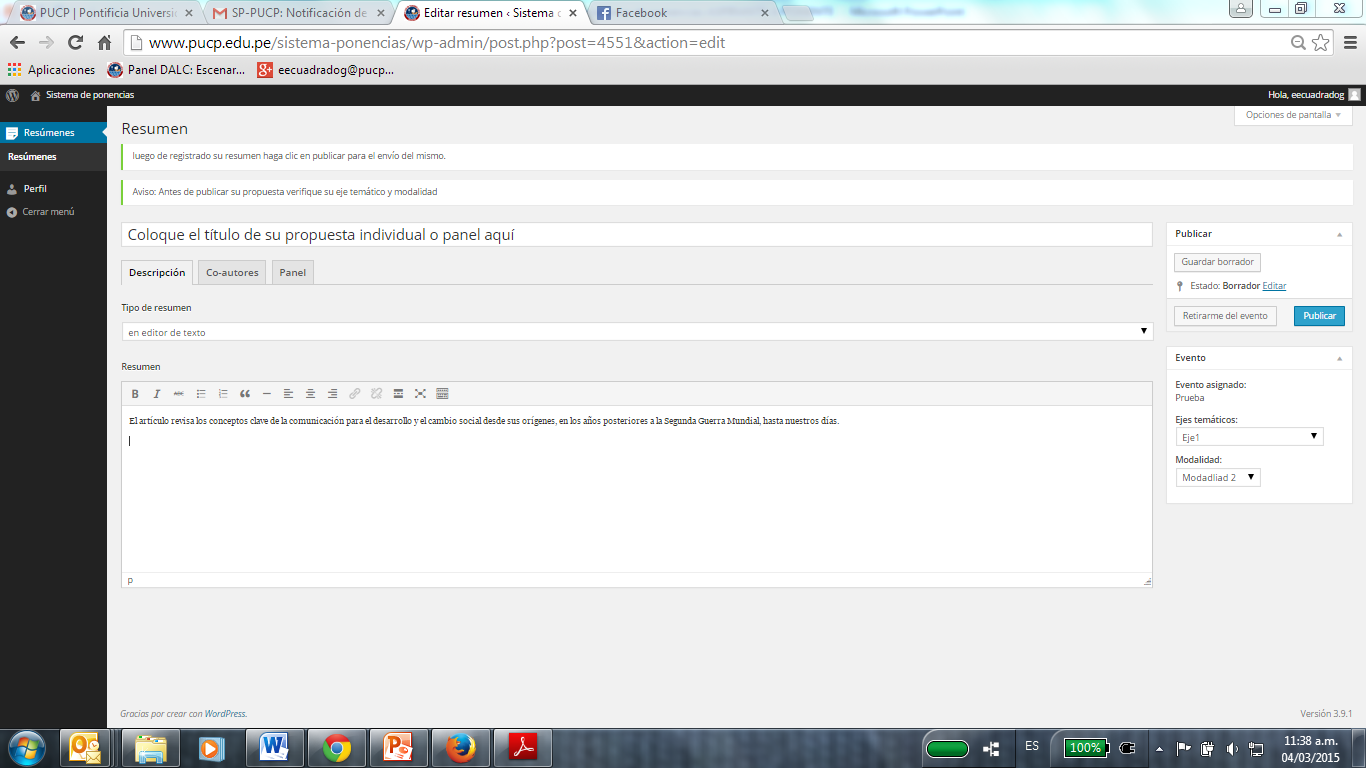 Oficina de Eventos y Viajes
ASPIRANTE A PONENTE
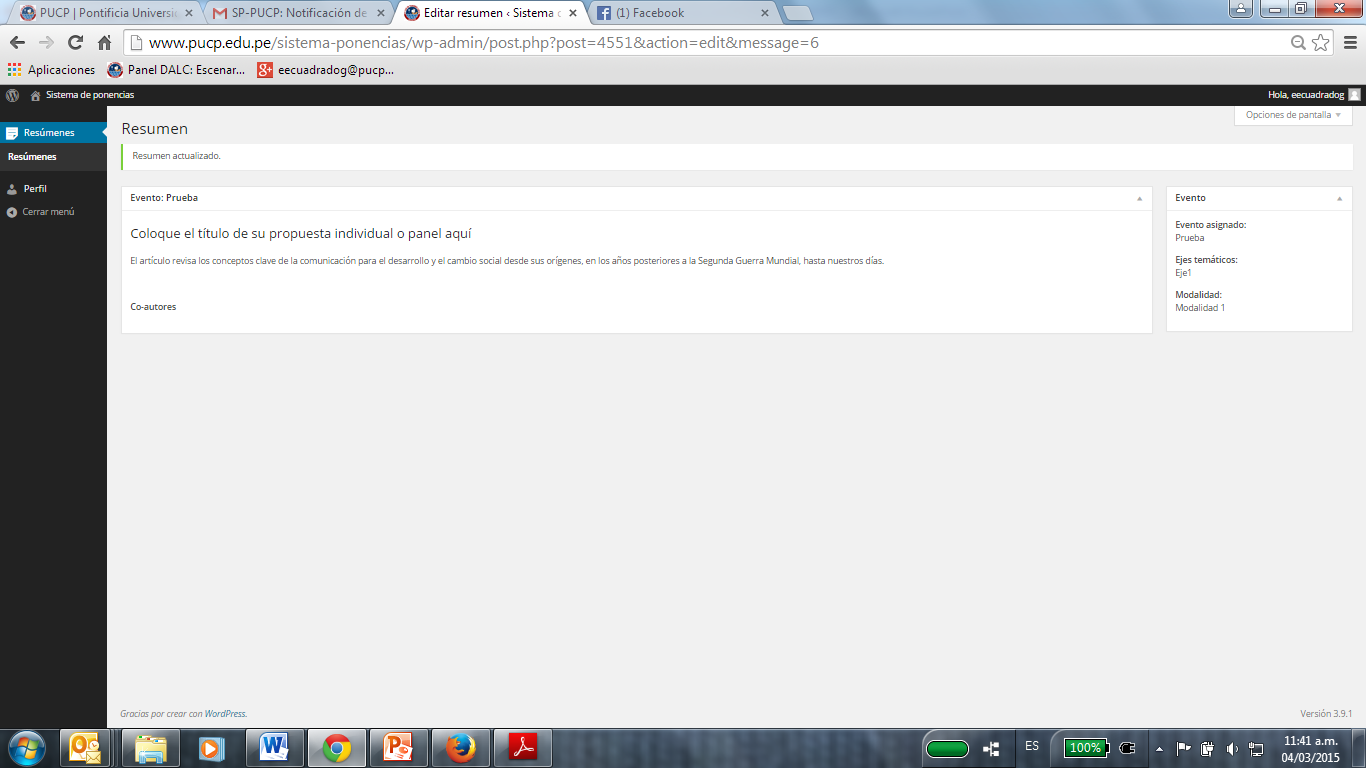 Una vez publicado el resumen, el aspirante deberá esperar a que se apruebe o desapruebe el resumen por lo que este aparecerá en el estado “Esperando revisión”.
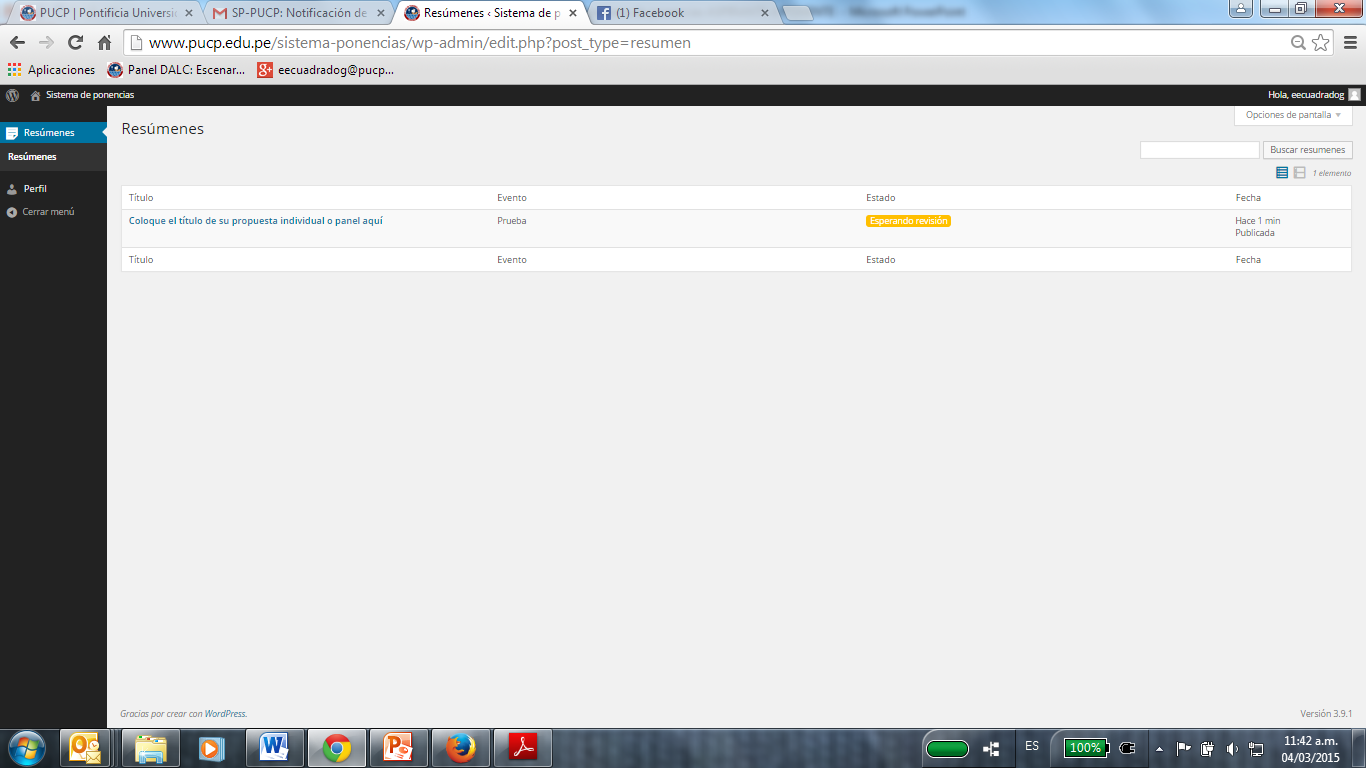 Oficina de Eventos y Viajes
ASPIRANTE A PONENTE
Solo se logrará adjuntar el archivo final con las correcciones que se requieran (si este fue aprobado).
Oficina de Eventos y Viajes
ASPIRANTE A PONENTE